CREATIVITE ET INNOVATION DANS UN CONTEXTE DE CONTRAINTES DE GESTION
2
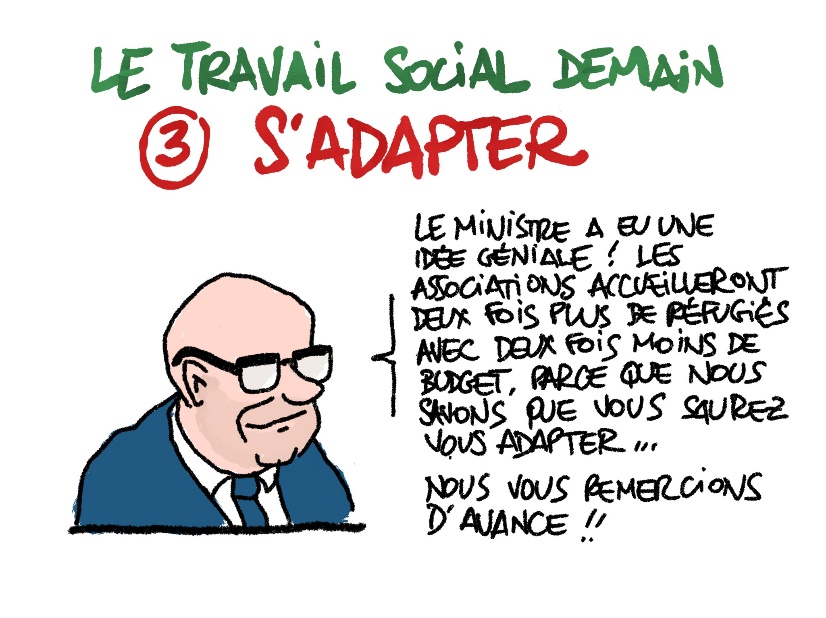 3
- Changement de relation avec l’Etat
- Logique de CPOM qui semble la règle qui se  dessine à 5 ans
- Appels à projets
4
5
4
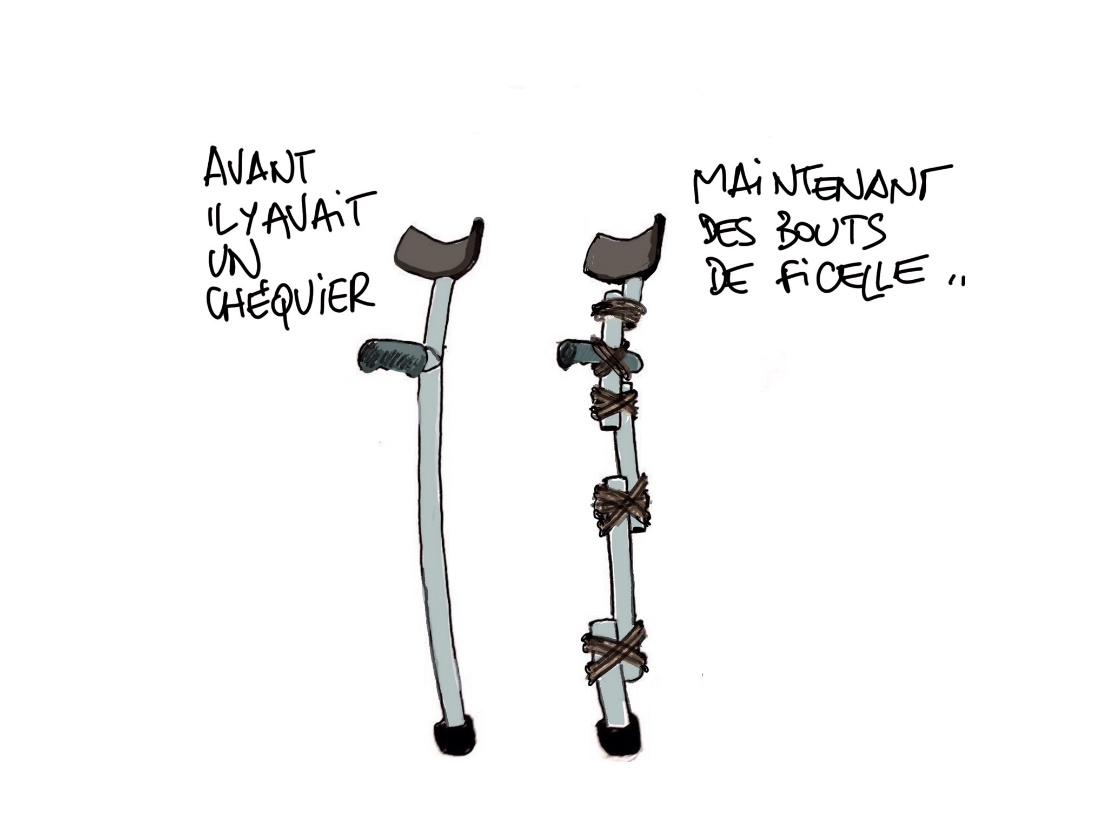 5
- Un coût important
- Tout ceci nous oblige à mieux évaluer nos actions
- Tout cela nous conduit à repenser nos organisations
- Tout cela nous oblige à penser le développement
6
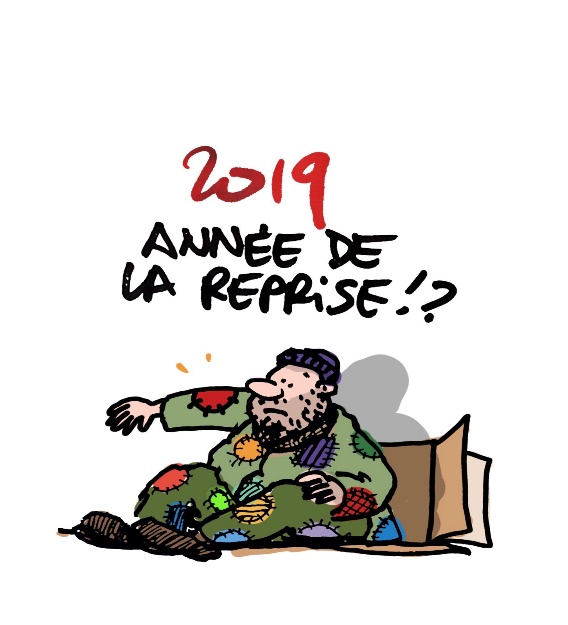 Nous vivons un tournant historique de l’histoire du secteur social
7
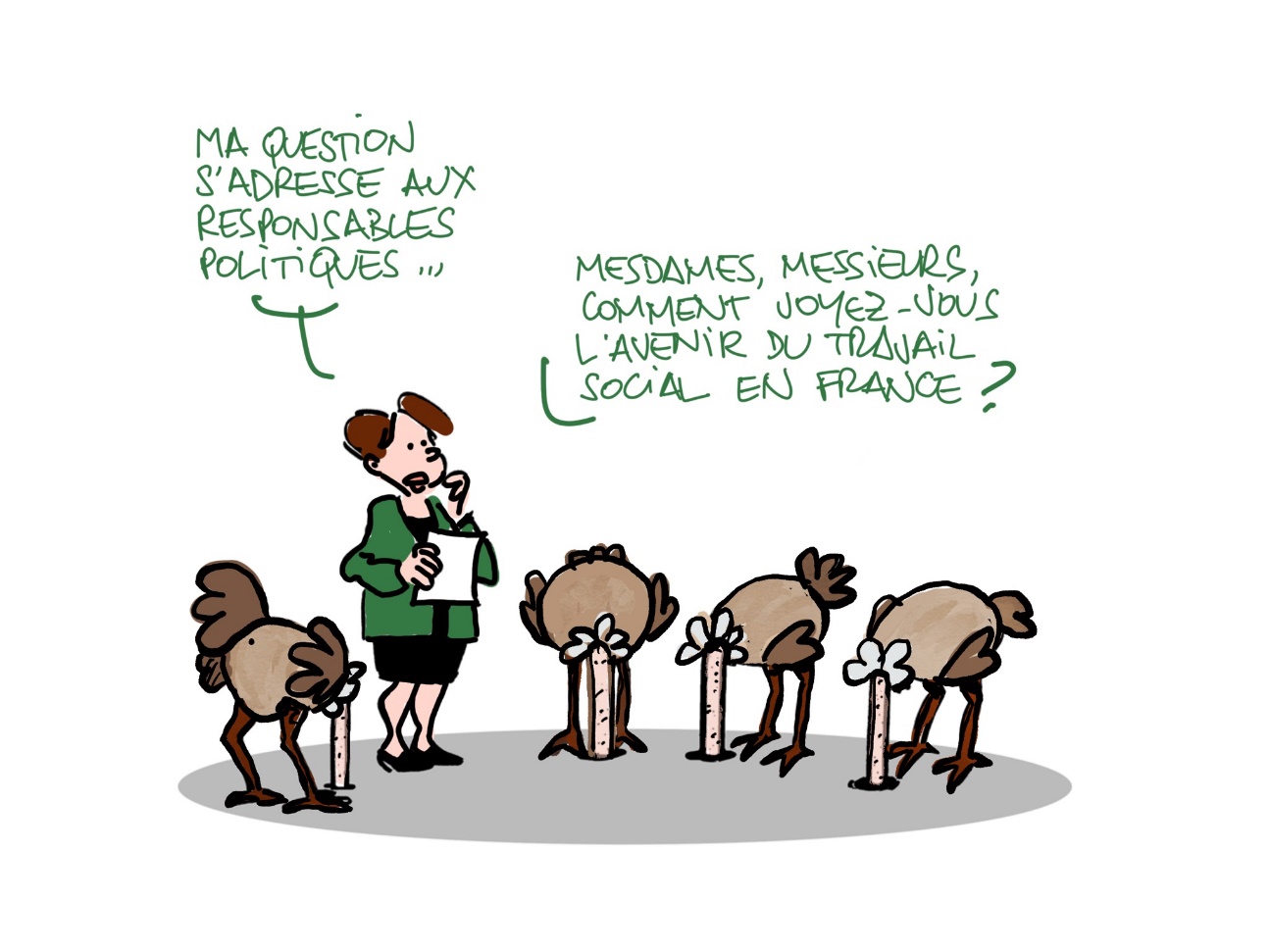 Plan pauvreté
4
5
8
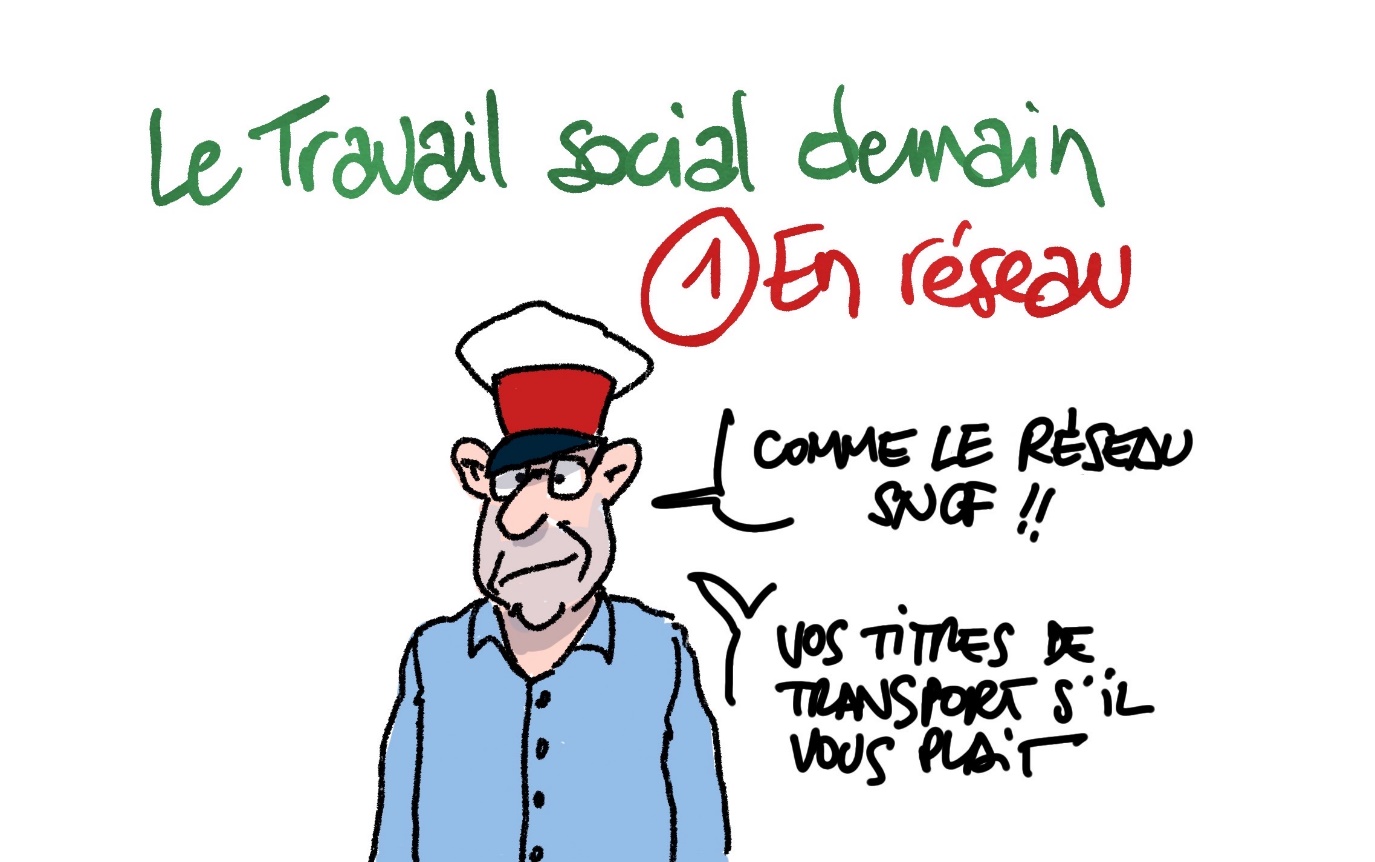 4
5
9
- Mutation des métiers
- Nos professions attirent quand les besoins 
   augmentent
5
10
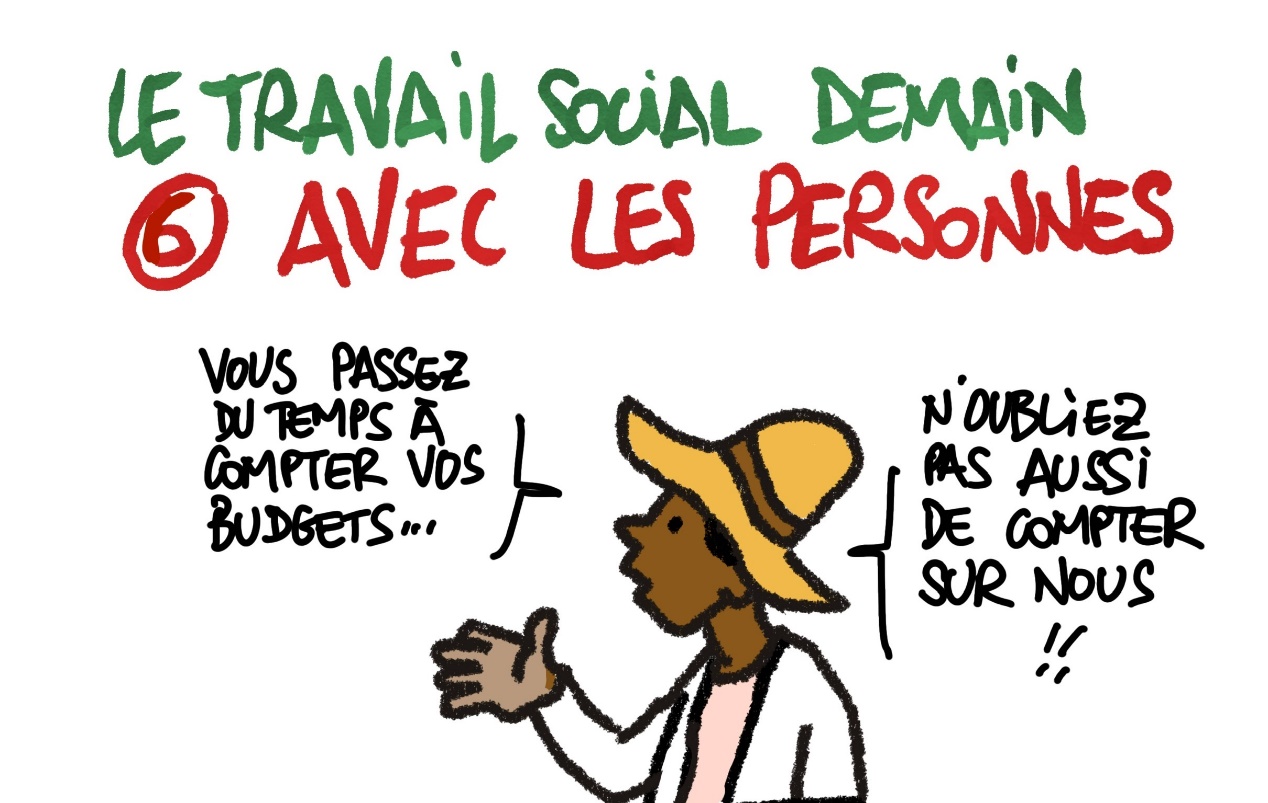 - Travail pair
- Pouvoir d’agir
5
11
- Addictions / psychiatrie
décloisonnement
inclusif
5
12
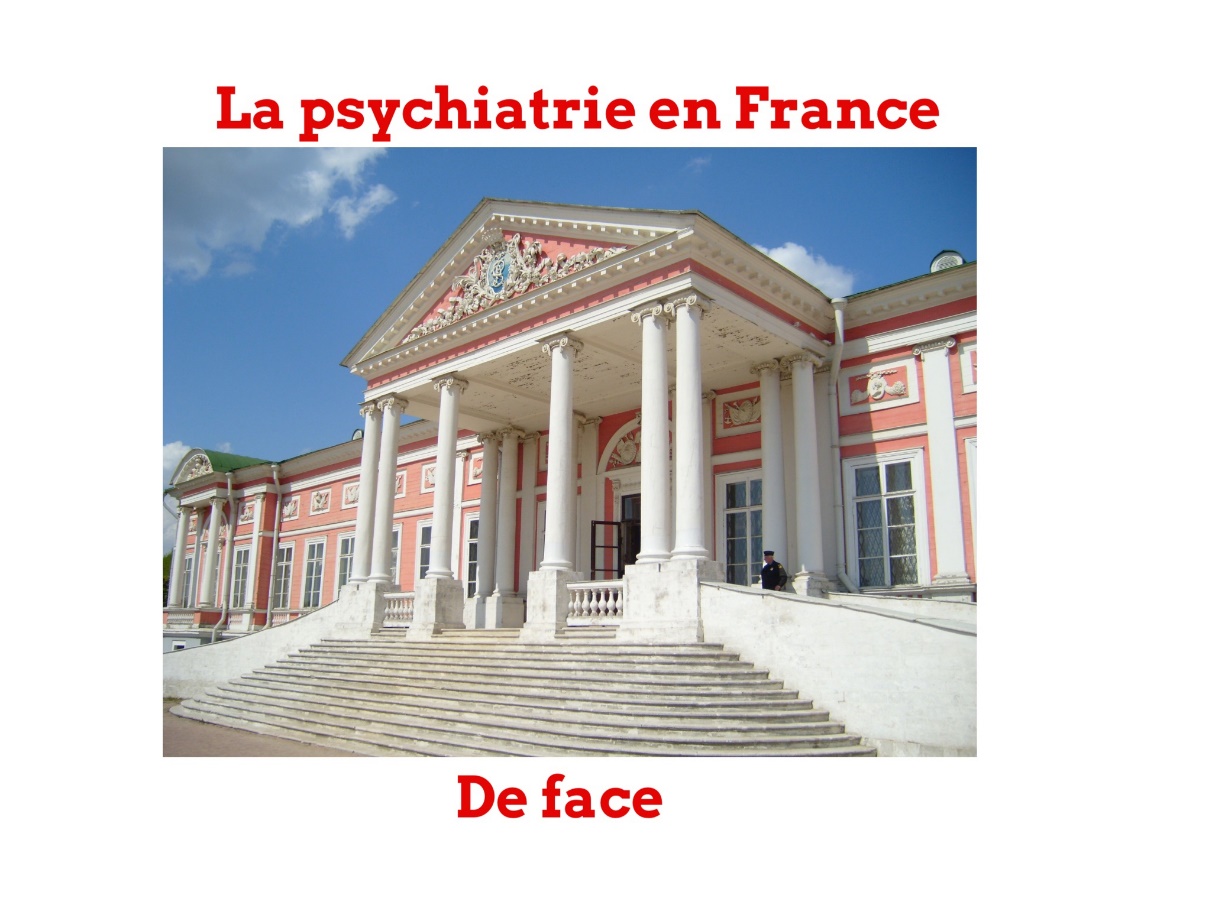 5
13
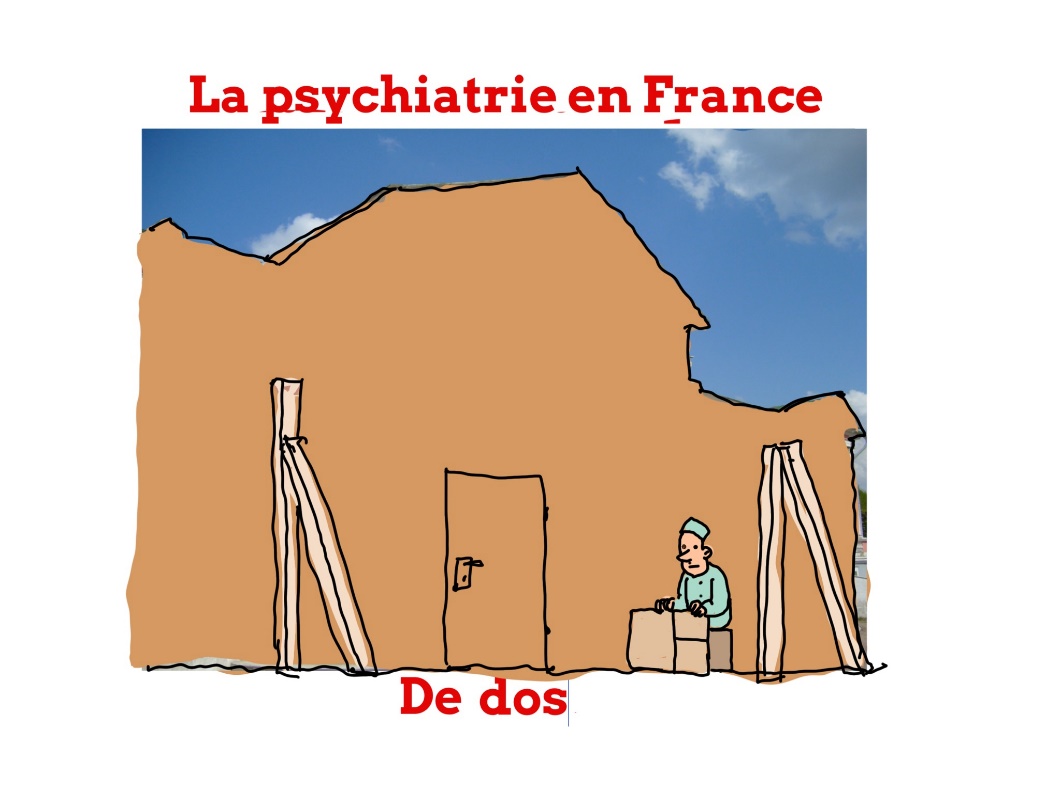 5
14
- Habitat / hébergement
Politique du Logement d’abord
Qualité de l’accueil
5
15
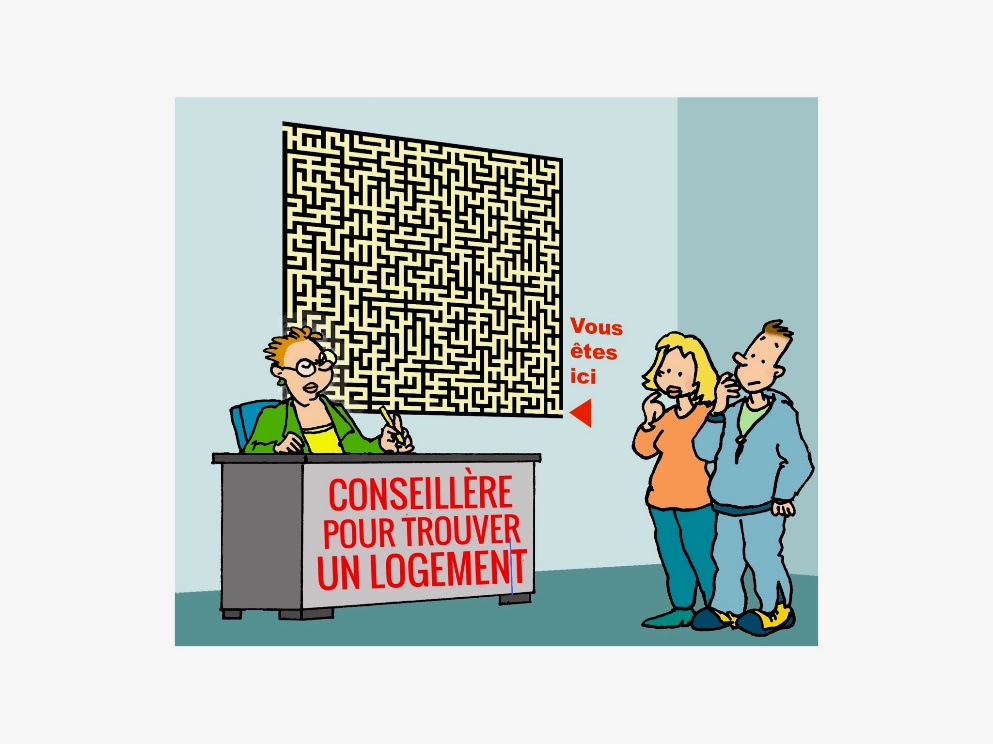 5
16
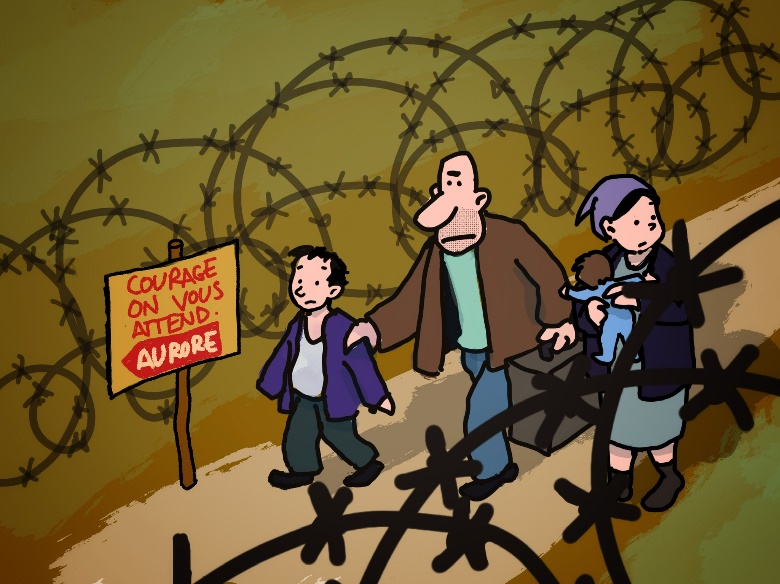 - Réfugiés
Accueil 
inconditionnel
5
17
- Formation / insertion
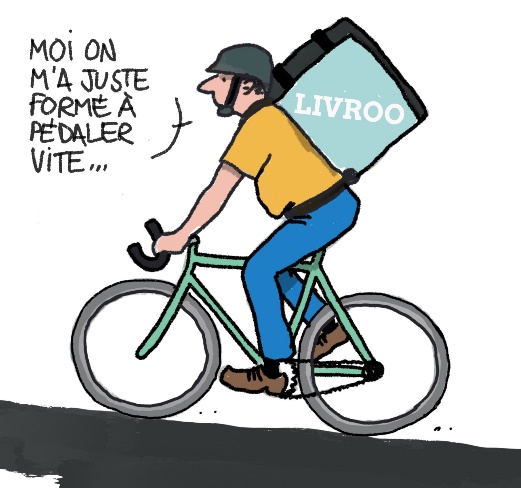 18
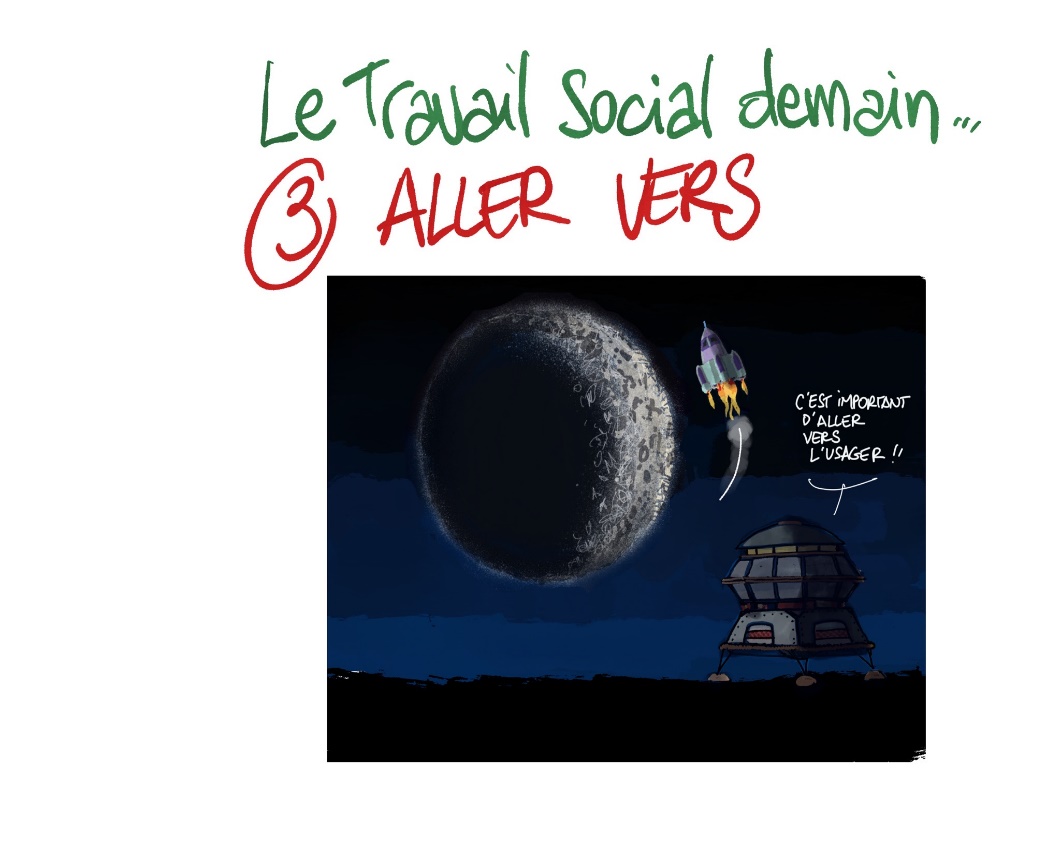 19
- La place des salariés : projet associatif et QVT
- Comment garde-t-on esprit et valeurs essentielles
  de l’association
- Décloisonnement
- Un engagement des salariés
5
20
- Un système très décentralisé qui responsabilise les
   équipes de terrain
- Une vision transversale à travers nos différents métiers
- Collaboration avec le monde de la recherche
- Implication des usagers
5
21
- Le sujet central est le décloisonnement
- Pilote de « un chez soi d’abord Paris » en groupement
- Le business des pauvres
5
22
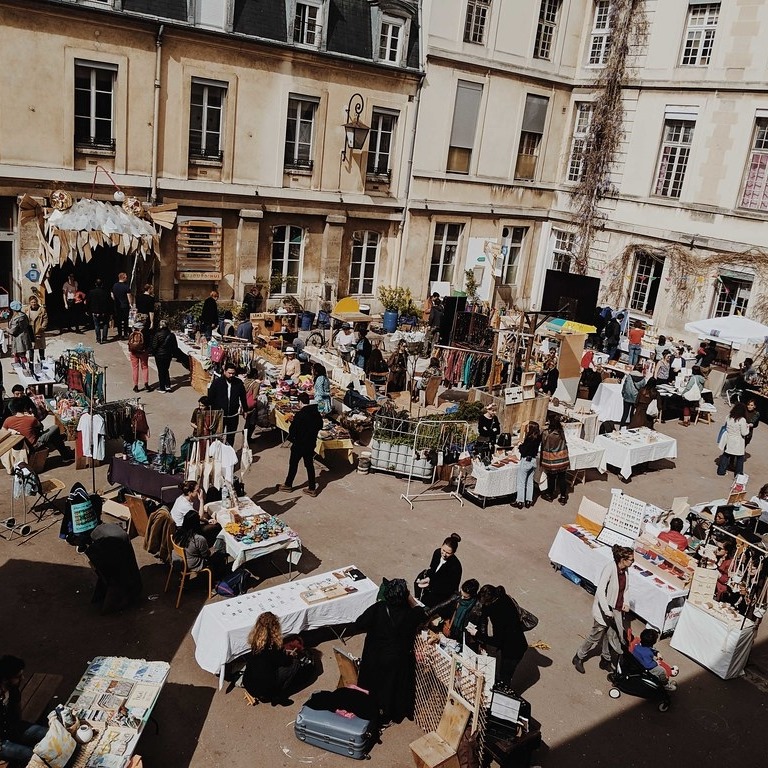 Briser les cloisons : 


c’est l’exemple 
des Grands Voisins
4
5
23
- Incitation au regroupement des pouvoirs
  publics : avantages et inconvénients
- Les petites associations
5
24
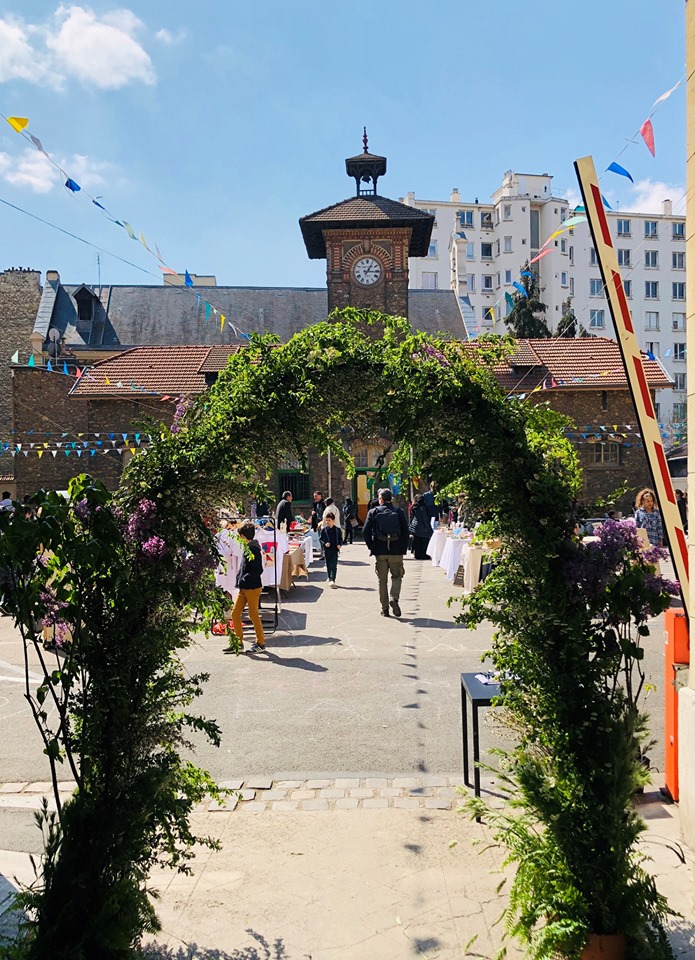 Moralité : 


Ouverture,
Sortie du ghetto
Et de l’entre-soi
5